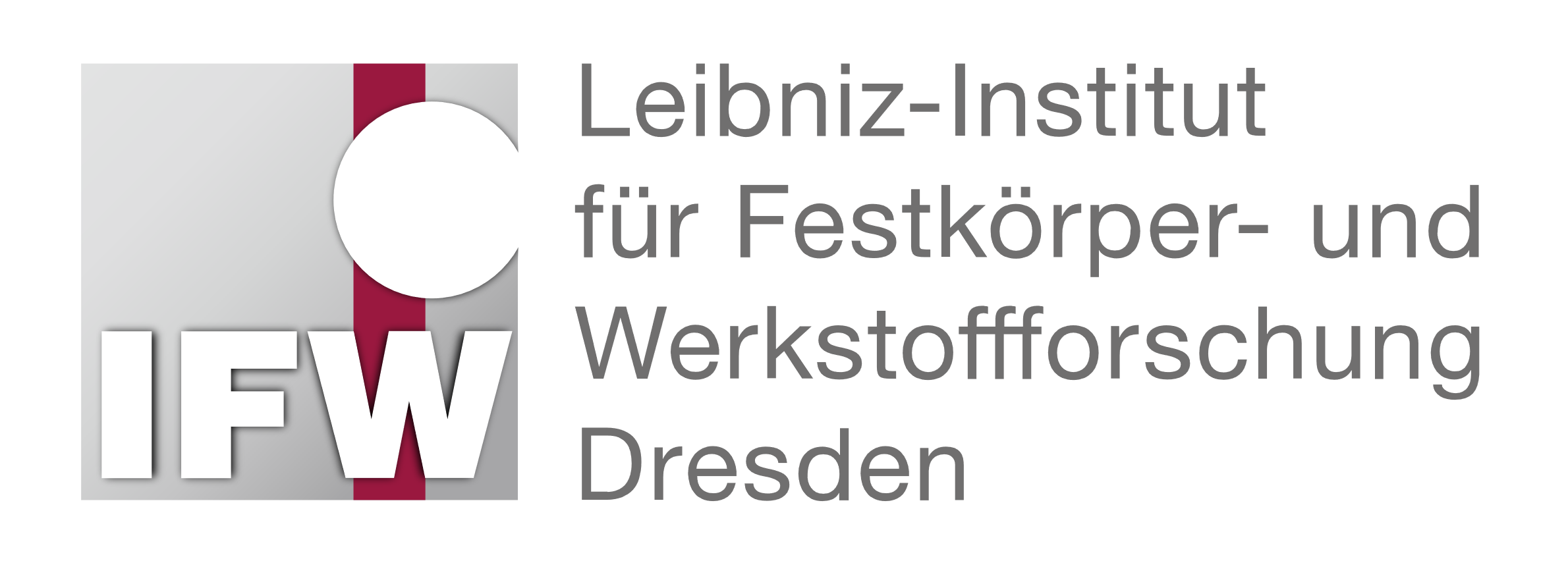 Alexander Schuster
Technische Universität Dresden
Leibniz-Institut für Festkörper- und Werkstoffforschung Dresden
Quantenphysik
Doppelspaltexperiment und
quantenphysikalisches Weltbild
Dresden, 2024
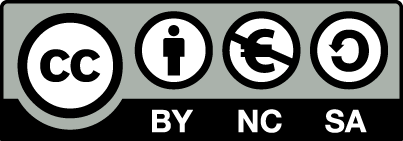 Quantenunterricht Klasse 12 © 2024 von Alexander Schuster ist lizensiert unter CC BY-NC-SA 4.0. Um eine Kopie der Lizenz einzusehen, besuche https://creativecommons.org/licenses/by-nc-sa/4.0/
Interferometerexperimente  Doppelspaltexperiment
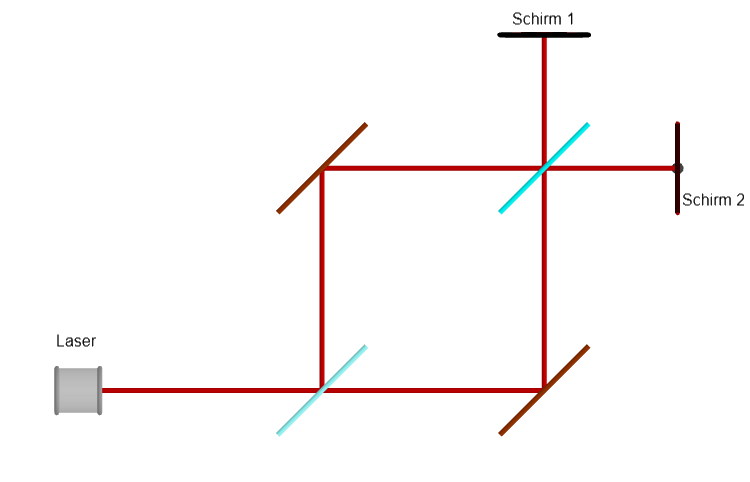 Quelle
Doppelspalt
Schirm
Eigene Darstellungen
[Speaker Notes: Doppelspalt auch ein Interferometer]
Interferometerexperimente  Doppelspaltexperiment
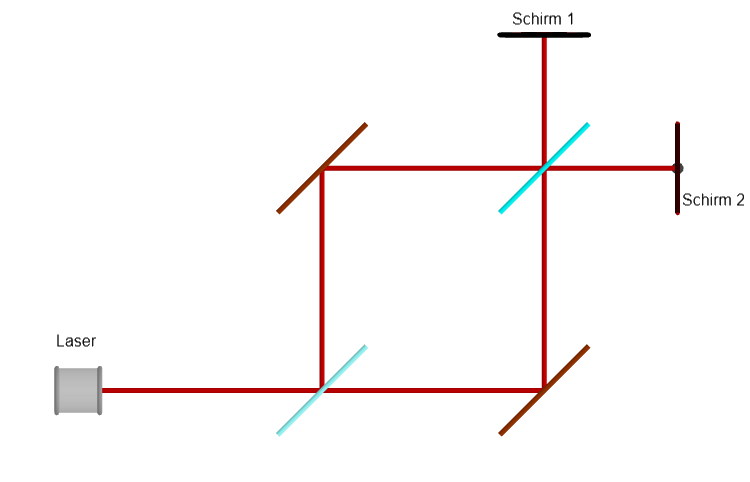 Aufteilung auf zwei mögliche Wege
Überlagerung beider Wege
Überlagerung
beider Wege
Quelle
Doppelspalt
Aufteilung auf zwei mögliche Wege
Schirm
Eigene Darstellungen
[Speaker Notes: Doppelspalt auch ein Interferometer]
Interferometerexperimente  Doppelspaltexperiment
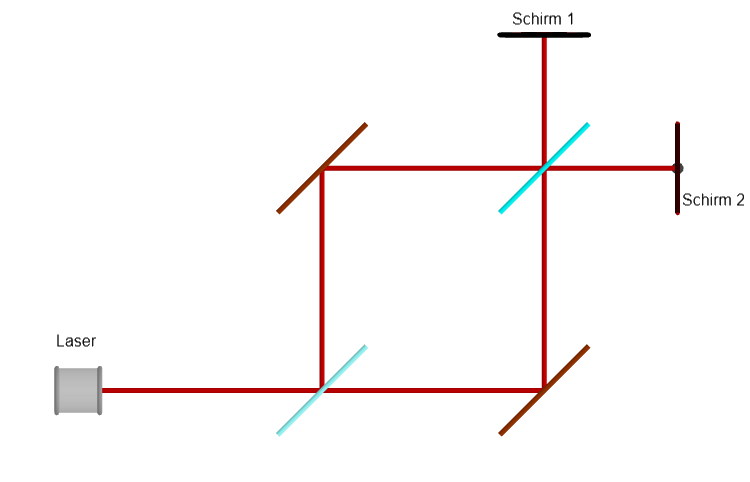 Quelle
Doppelspalt
Eigene Darstellungen
Schirm
Kenntnisse von Interferometer sind auf Doppelspalt übertragbar
Das Doppelspaltexperiment mit Laserlicht
Aufgabe:
Erinnert euch an eure Vorkenntnisse über Interferenz am Doppelspalt. Nutzt wenn nötig das bereitgestellte Infomaterial. Schreibt alles auf, was euch noch zu dem Experiment einfällt, tauscht euch denn mit einer anderen Person aus und bereitet euch vor, dass wir das Experiment kurz im Plenum besprechen.

Think-Pair-Share
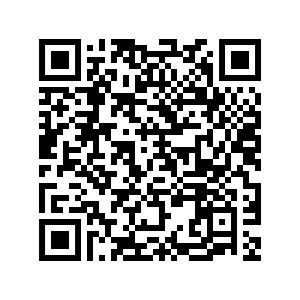 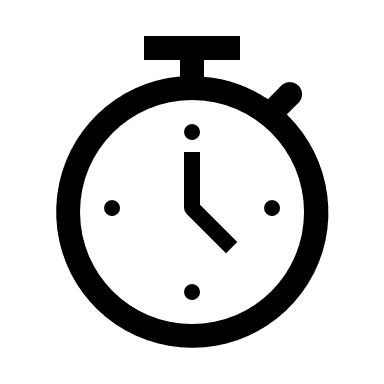 Zeit: 3 + 2 + 5 min
[Speaker Notes: Kürzer 5+5+5]
Das Doppelspaltexperiment mit Laserlicht
Schirm
Doppelspalt
Laser
Das Doppelspaltexperiment mit Laserlicht
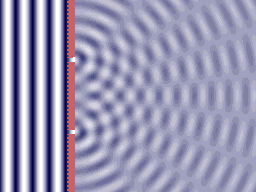 (Zawischa, o. D.)
Das Doppelspaltexperiment mit Quantenobjekten
Hypothese: 
	Interferenz der Quantenobjekte im Laserlicht untereinander im 	Versuchsaufbau

Daher einzelne Quantenobjekte verwenden
Doppelspaltexperiment bei geringer Intensität
Doppelspaltexperiment mit Einzelphotonen
historisch
[Speaker Notes: Kennen nur Photonen als Quantenobjekte zu diesem Zeitpunkt]
Doppelspaltexperiment mit einzelnen Quantenobjekten
Aufgabe:
Erarbeitet in Gruppenarbeit die wichtigsten Informationen zu dem euch zugeteilten Experiment. Stellt die Informationen übersichtlich dar (z.B. in einer Mindmap, etc.) und bereitet euch vor, diese den anderen vorzustellen.

2 Themen:
Geringe Intensität
Einzelphotonen
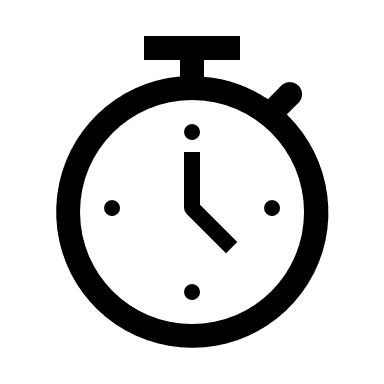 Zeit: 25 min
Doppelspaltexperiment mit einzelnen QuantenobjektenGeringe Intensität
Wer/Wann:		Geoffrey Ingram Taylor, 1908 
Idee:			Theorie von Thomson, dass Licht aus unteilbaren 					Energiepaketen besteht verifizieren
Versuchsaufbau:	Licht einer Gasflamme durch geschwärzte Platten 					abschwächen und an Nadelspitze beugen, 						Langzeitbelichtung des Schirms
			im Mittel weniger als ein Photon gleichzeitig im 					Versuchsaufbau
Ergebnis:		Allmählicher Aufbau eines „körnigen“ Interferenzmusters,
			Licht besteht aus einzelnen unteilbaren Photonen
Doppelspaltexperiment mit einzelnen QuantenobjektenEinzelphotonen
Wer/Wann:		Grangier, Roger und Aspect, 1986
Idee:			Einzelphotonen nutzen, um Wechselwirkung der Photonen 			untereinander auszuschließen
			Unteilbarkeit von Photonen nachweisen
Versuchsaufbau:	Nutzung eines Mach-Zehnder-Interferometer
			Erkenntnisse auf Doppelspalt übertragbar
Ergebnis:		Nachweis der Unteilbarkeit von Photonen durch 					Koinzidenzschaltung
			Aufbau eines körnigen Interferenzmusters auf Schirm
Licht geringer Intensität = Einzelphotonen?
Aufgabe:
Lest den Text und argumentiert, inwiefern es legitim ist, bei einem Versuch mit Licht geringer Intensität auf Eigenschaften einzelner Quantenobjekten zu schließen.
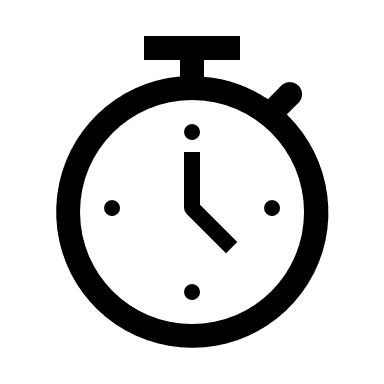 Zeit: 10 min
[Speaker Notes: Erkenntnisgewinnung/Kommunikation]
Licht geringer Intensität = Einzelphotonen?
Auftreten von Bunching
Einzelnes Photon reicht nicht für das Schwärzen eines Filmkorns

Aber: 
Historisch gesehen eine erste Annäherung an Experimente mit Einzelphotonen
Interferenz mit Elektronen
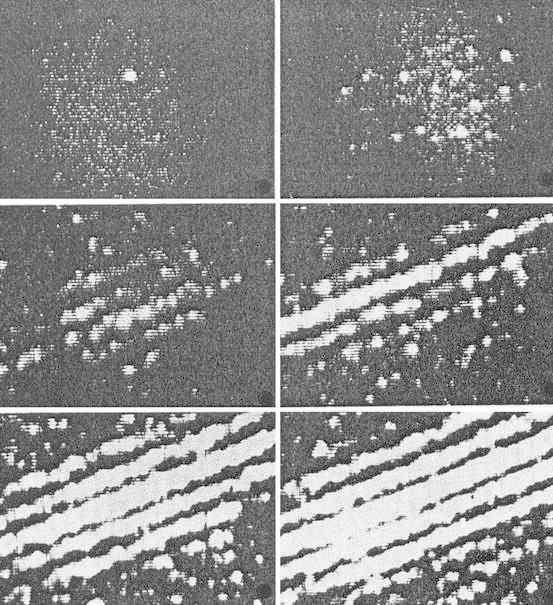 Häufigkeit aufgetroffener Objekte am Ort x
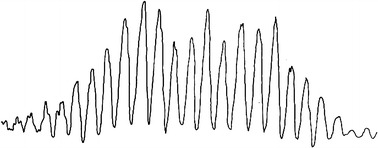 Ort auf dem Schirm x
Rosa (2012)
Rosa (2012)
Rosa (2012)
Wesenszüge der Quantenphysik 1Fähigkeit zur Interferenz
Auch einzelne Quantenobjekte besitzen die Fähigkeit zur Interferenz
(frei nach Küblbeck und Müller, 2002)
Das Doppelspaltexperiment mit Einzelphotonen
Schirm
Doppelspalt
Einzelphotonenquelle
Erklärung Histogramm
Häufigkeitsverteilung
Häufigkeit aufgetroffener Objekte am Ort x
1000
Einhüllende Funktion
 Häufigkeitsverteilung
Ort auf dem Schirm x
0
-2
-1
1
2
(eigene Darstellung)
Anleitung Simulation
Histogramm -
Häufigkeitsverteilung der Photonen auf dem Schirm
Schirmbild
Mit Klick x Photonen durch den Versuchsaufbau senden
Wahl unterschiedlicher Versuchsaufbauten
Versuchsaufbau
Simulationsparameter ändern
(Bei unseren Experimenten nicht nötig!)
Schirm und Parameter zurücksetzen
Doppelspalt mit Einzelphotonen
Aufgabe:
Erarbeitet selbstständig den Wesenszug der Quantenphysik Fähigkeit zur Interferenz an der Simulation.
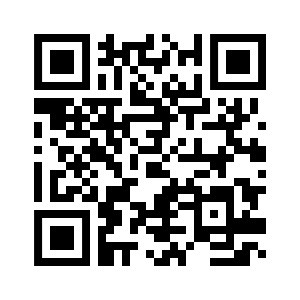 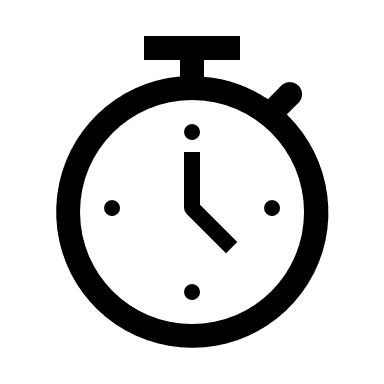 Zeit: 15 min
doppelspalt.quantensimulation.de
Das Doppelspaltexperiment mit Einzelphotonen
(Küblbeck und Müller, 2002)
Das Doppelspaltexperiment mit Einzelphotonen
(Küblbeck und Müller, 2002)
Erwartetes Ergebnis: Linker Spalt + Rechter Spalt
Tatsächliches Ergebnis
Wesenszüge der Quantenphysik 1Fähigkeit zur Interferenz
Auch einzelne Quantenobjekte besitzen die Fähigkeit zur Interferenz
… immer dann, wenn es für das Objekt mehrere klassisch denkbare Möglichkeiten gibt, also eine Superposition.
(frei nach Küblbeck und Müller, 2002)
[Speaker Notes: Superposition definiert Markus
Superposition als Ursache extra dazu
Video zur Interferenz von Elektronen als Aufhänger der Verallgemeinerung]
Quellenverzeichnis
Küblbeck, J., & Müller, R. (2002). Die Wesenszüge der Quantenphysik Modelle, Bilder und Experimente (2., überarbeitete Auflage). Aulis.
Rosa, R. (2012). The Merli-Missiroli-Pozzi Two-Slit Electron-Interference Experiment. Physics in perspective, 14 (2), 178–195. https://doi.org/10.1007/s00016-011-0079-0
Zawischa, D. (o. D.). Beugung und Interferenz. Institut für Theoretische Physik. Leibniz-Universität Hannover. https://www.itp.uni-hannover.de/fileadmin/itp/emeritus/zawischa/static_html/beugg.html